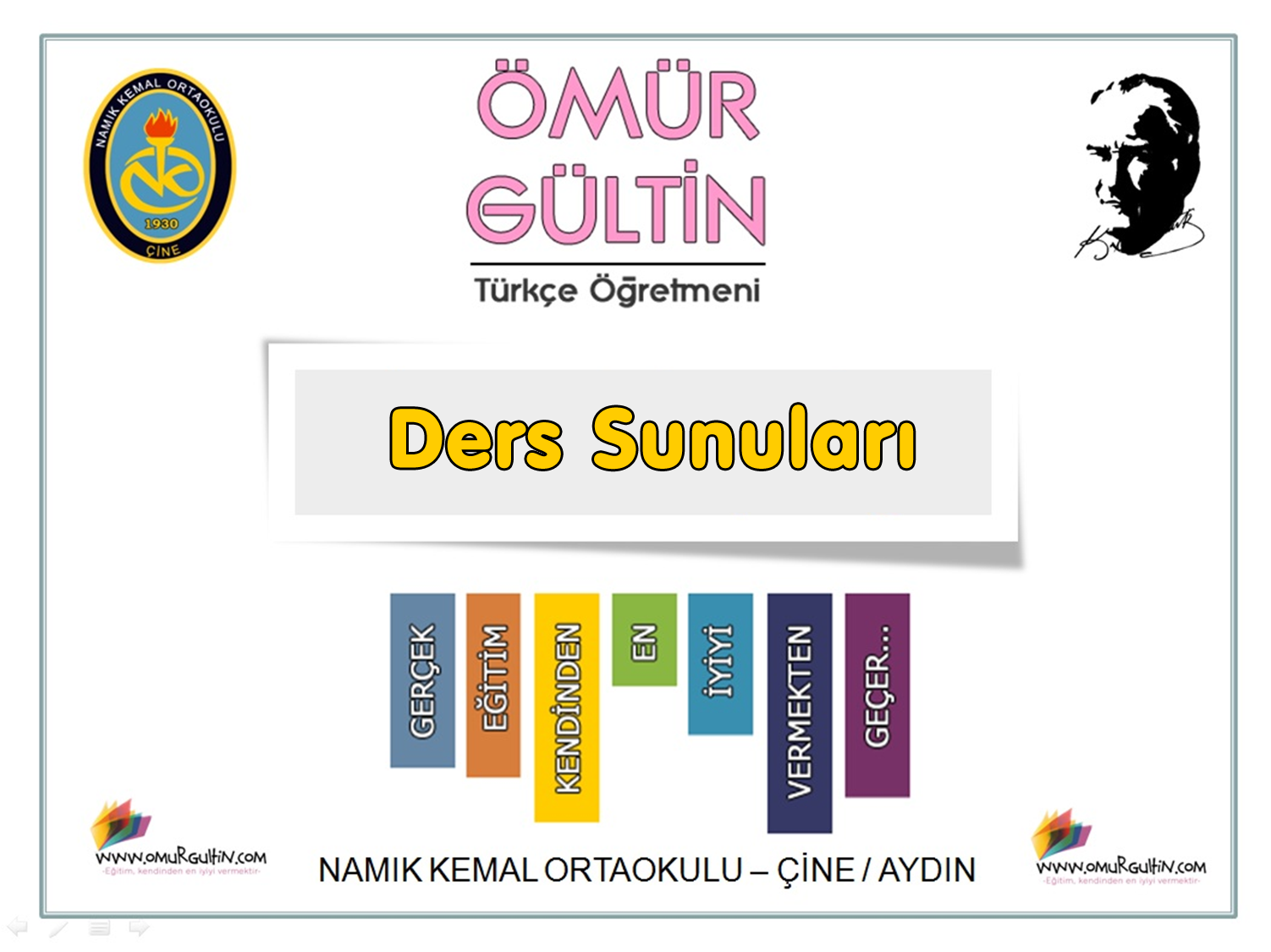 YAPISINA GÖRE
KELİMELER
Basit Kelimeler
Türemiş Kelimeler
Birleşik Kelimeler
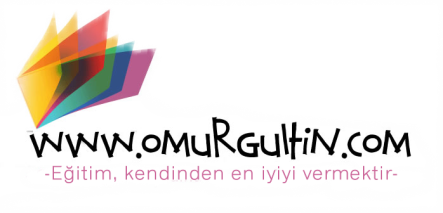 1. BASİT KELİMELER

      Yapım eki almamış sözcüklerdir. Bu tür sözcükler çekim eki alabilir. Yapım eki almadıklarından bunlar daima kök durumunda bulunur.





  Ağacın dalına kuşlar kondu.Bu cümlede eklerin tamamı çekim ekidir. Hiçbir sözcük yapım eki almamıştır. Dolayısıyla bu cümledeki tüm sözcükler basit yapılıdır.
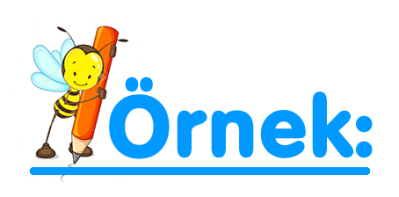 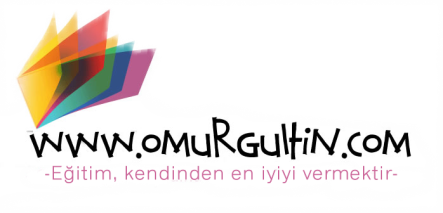 2. TÜREMİŞ KELİMELER

          Kök ya da gövdelere yapım eki getirilerek oluşturulan yeni sözcüklerdir.  
Türemiş sözcükte en az bir tane yapım eki bulunur. Türemiş sözcüklere “gövde” de denir.



ev – li → evli                                   yol – cu –  luk → yolculuk
ört – ü – lü → örtülü                     sor – u – lar → sorular
             Yukarıdaki sözcüklerde altı çizili ekler yapım ekidir. Kök veya gövdelere gelerek yeni bir kelime türetmiştir. Dolayısıyla yapım eki alarak oluşan bu yeni kelimeler türemiş kelimelerdir.
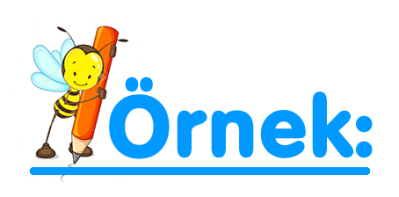 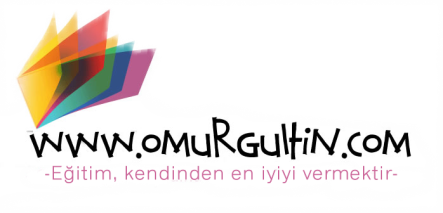 3. BİRLEŞİK KELİMELER
         Yeni bir kavramı karşılamak üzere, birden fazla sözcüğün bir araya gelip kaynaşmasıyla oluşan sözcüklere birleşik sözcük denir.



Ata + Türk → Atatürk   Bu sözcükte “Ata” ve “Türk” sözcükleri bir araya gelerek yeni bir kelime oluşturmuştur.  Bu tür sözcüklere birleşik sözcükler diyoruz.

ne + asıl → nasıldemir + baş → demirbaşAfyon + kara + hisar → Afyonkarahisar
cuma + ertesi → cumartesi
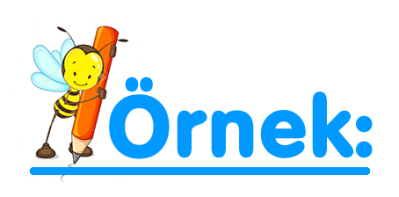 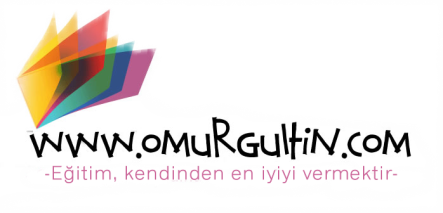 İki ismin birleşmesiyle oluşanlar» denizaltı» hanımeli» gökkuşağı» ateşböceği
Bir isimle bir fiilin kaynaşmasıyla oluşanlar                                     » bilgisayar» imambayıldı» gecekondu» ateşkes
İki fiilin birleşmesiyle oluşanlar» çekyat» dedikodu» biçerdöver» kapkaç
Fiillerle oluşturulan diğer birleşik kelimeler» yardım etmek» hasta olmak» gidedurmak» yapabilmek
» düşeyazmak
» bakakalmak
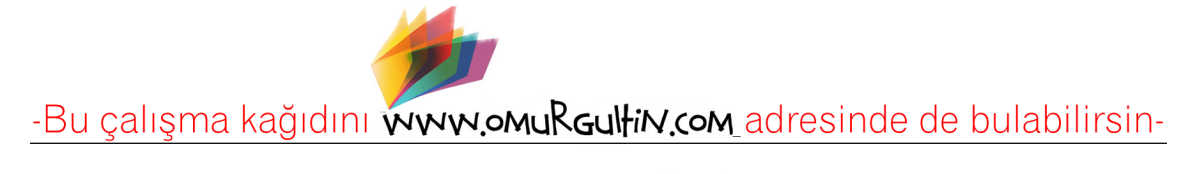